Здоровьесберегающие технологии

на уроке физики.
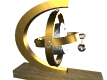 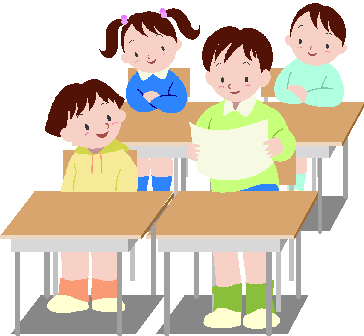 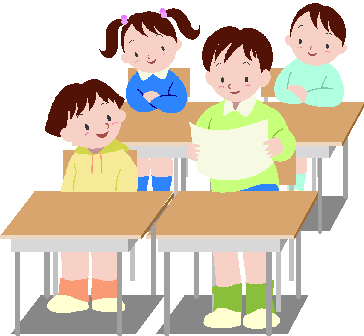 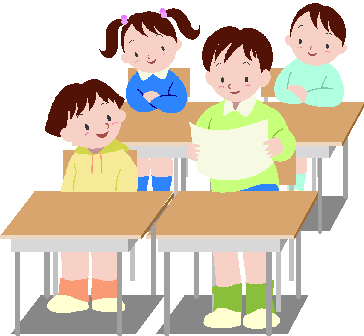 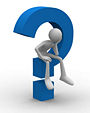 «Все без здоровья – ничто»
                                                           
                          (Сократ)

« Физика – самый идеальный полигон
для тренировки ума»
                                           
                     ( Эйнштейн)
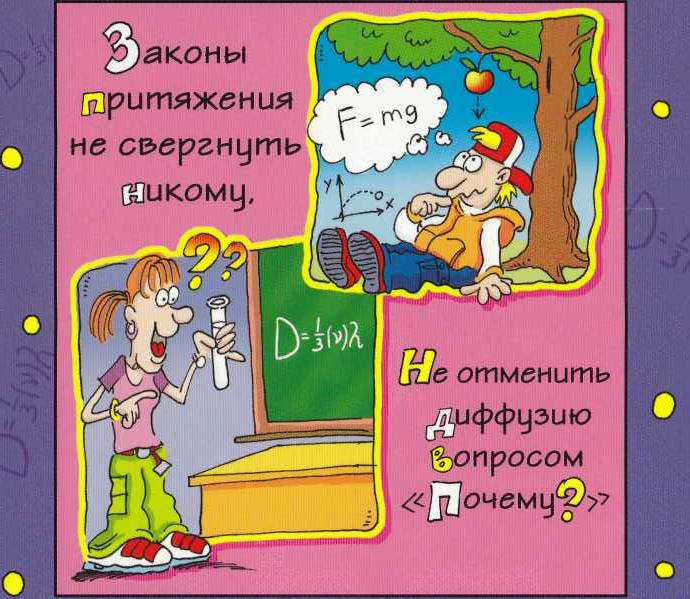 Одной из важнейших задач , стоящих перед школой, является сохранение здоровья детей.
1. Можно считать, что здоровье ученика в норме, если:
а)  в физическом плане -  умеет преодолевать усталость, справляется с учебной нагрузкой;
б) в интеллектуальном плане -  проявляет хорошие умственные способности, наблюдательность, воображение, самообучаемость;
в) в нравственном плане – честен, самокритичен;
г) в социальном плане – коммуникабелен, понимает юмор, сам умеет шутить;
д) в эмоциональном плане – уравновешен, способен удивляться и восхищаться.
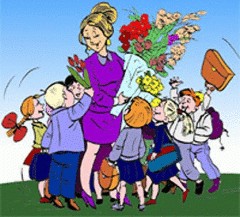 2. Здоровье учащегося зависит от правильной организации учебной деятельности:
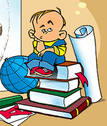 а) строгая дозировка учебной нагрузки;
б)построение урока с учетом динамичности учащихся, их работоспособности;
в) соблюдение гигиенических требований ( свежий воздух, оптимальный тепловой режим, хорошая освещенность, чистота);
г) благоприятный эмоциональный настрой.
Учитель должен постоянно заботиться о сохранении психического здоровья детей, повышать устойчивость нервной системы учащихся в преодолении трудностей.
Следует помнить, что у детей преобладает непроизвольное внимание.
 
Ученик способен сосредоточиться лишь на том, что ему интересно, нравится, поэтому задача учителя – помочь ученику преодолеть усталость, уныние, неудовлетворенность.
В известной степени неудовлетворенность собой является врожденной категорией и величайшим из стимулов к саморазвитию, обучению, условием борьбы и успеха.
У учащихся развита способность улавливать эмоциональный настрой учителя, поэтому с первых минут урока, с приветствия нужно создать обстановку доброжелательности, положительный эмоциональный настрой. Только через опыт совместного переживания у детей может развиться эмпатия, т.е. умение сопереживать.
Но неудовлетворенность, не облагороженная разумом, может привести к агрессивности, мнительности, тревожности. Необходимо постоянно заботиться о том, чтобы привести в согласие притязание ученика и его возможности.
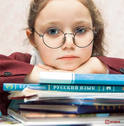 Огромное значение в предупреждении утомления является четкая организация учебного труда
На уроках физики практически вся учебная деятельность  связана с мысленными или  реальными экспериментами, умением и желанием объяснить привычные явления на основе законов  физики.
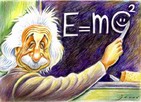 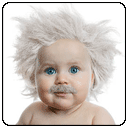 Хорошие результаты дают уроки – конференции, уроки « я – учитель», уроки – « судебный процесс» над явлением ( инерцией, трением, техническим прогрессом, электричеством, радиацией и т.п.)
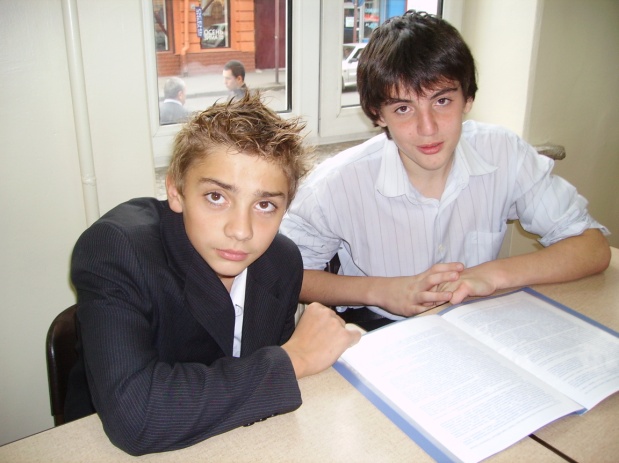 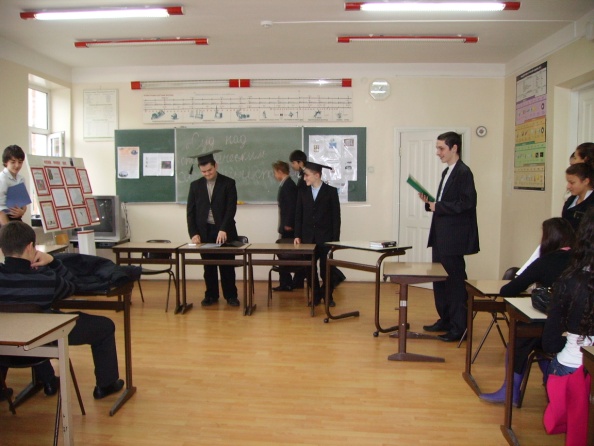 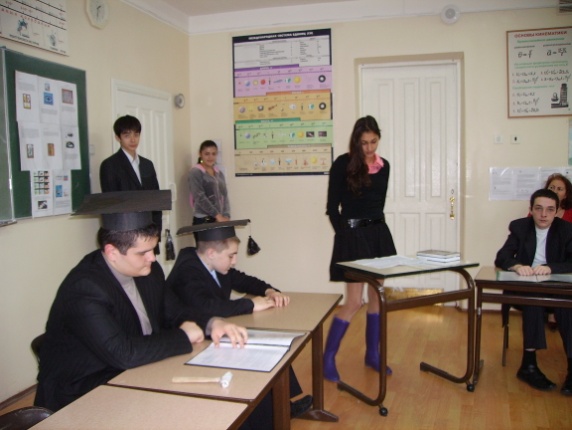 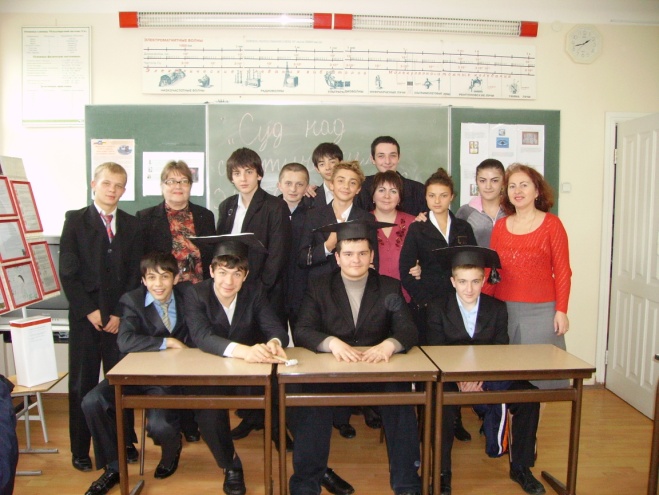 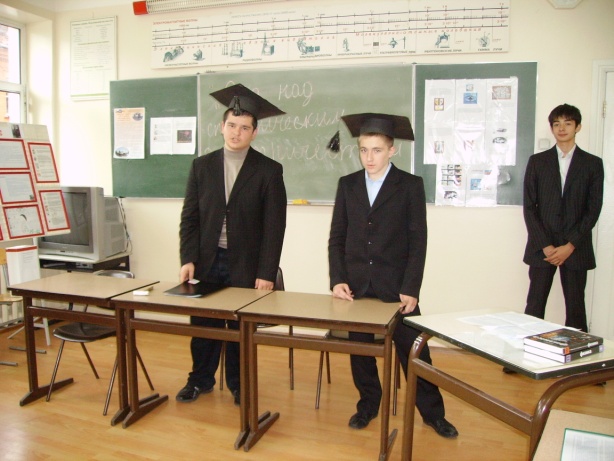 Не нужно забывать о том, что отдых – смена видов деятельности
Поэтому при планировании урока следует позаботиться о смене видов деятельности.
 Нормой считается смена 4 – 5 видов деятельности.
Хорошие результаты дает проговаривание законов , прописывание  в воздухе формул, работа в группах.
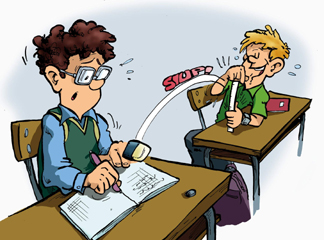 Запоминалки
Не лезьте в воду глубоко, 
В воде давленье велико. 
Надавит сверху РО-ЖЕ-АШ 
И вдруг концы свои отдашь.
Массу мы легко найдём, 
Умножив плотность на объём.
«Бац!» -взмахнул кнутом пастух. 
«Пора вставать!» - пропел петух 
Если слово «бац» запомнишь, 
Формулу объёма вспомнишь. 
V=bac
Очень хорошо, если предлагаемые упражнения для физкультминутки органически вплетаются в канву урока.
1.Игра с мячом. 
Учитель, кидая мяч, задает ученику вопрос, отдавая мяч, обратно ученик отвечает. 

2.Величина – единица.

3.Игра в слова.
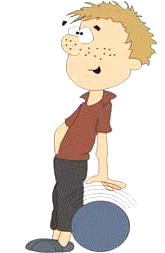 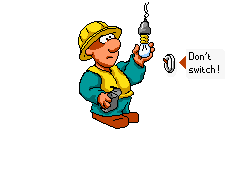 4.Острый глаз. Определите без измерений: длину отрезка, объём воды в стакане…
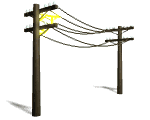 6.Уберите лишнее слово.
7.Шаги – термины. Ученик, шагая по кабинету, при каждом шаге называет физическое понятие или прибор, явление и т. п. из изученной темы. Выигрывает тот, кто пройдёт дальше.
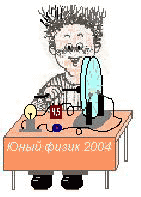 Несколько минут на уроках следует уделить коротким физическим упражнениям:
1. упражнениям для глаз: ( движение глазами вверх – вниз;  вправо – влево; вращение по часовой стрелке; против часовой стрелки; закрыть глаза и представить поочередно цвета радуги); 
   2. потягивание за мочки уха, потерание мочек уха.
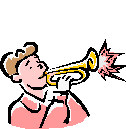 В заключение хочется ещё раз сказать: 
«Заботьтесь о здоровье детей, включайте физкультминутки и динамические паузы, следите за чистотой воздуха в классе, температурным режимом, освещенностью, что прямо влияет на здоровье учеников».
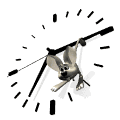